1
„Ultralight” IoT hardware ipari környezetben2017.11.29 – HWSW mobile! 2017
CASON in a Nutshell
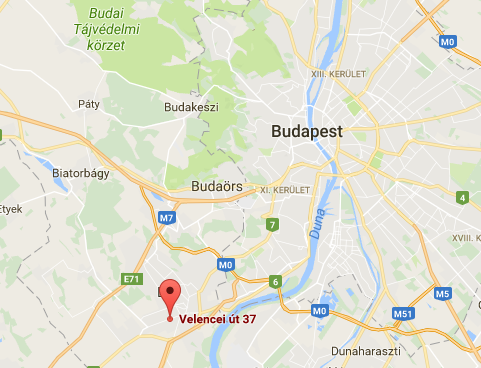 CASON Engineering was established in 1992
80 employees in Hungary and Romania
TQM, Certified ISO 9001, 14001, 27001, 28001, 50001
Start
System Integration
Crude Oil/Product Pipeline Leak Detection System
Remote Data Acquisition & Control
Short Range Wireless AMR Solutions
Energy Harvesting Sensors and Ultralight AMR
LPWA Based IoT-Ready Devices
1999
1992
2017
2018
2019
CASON ULX Core Development
Chip-Scale 
ULX Core
Hydrocarbon Refinery Laboratory Equipment Distribution, Development and Service
Multi-utility AMR/AMI Solutions
Industrial Automation
GPRS Based Fleet & Workforce Management
3
Previously on mobile! 2016
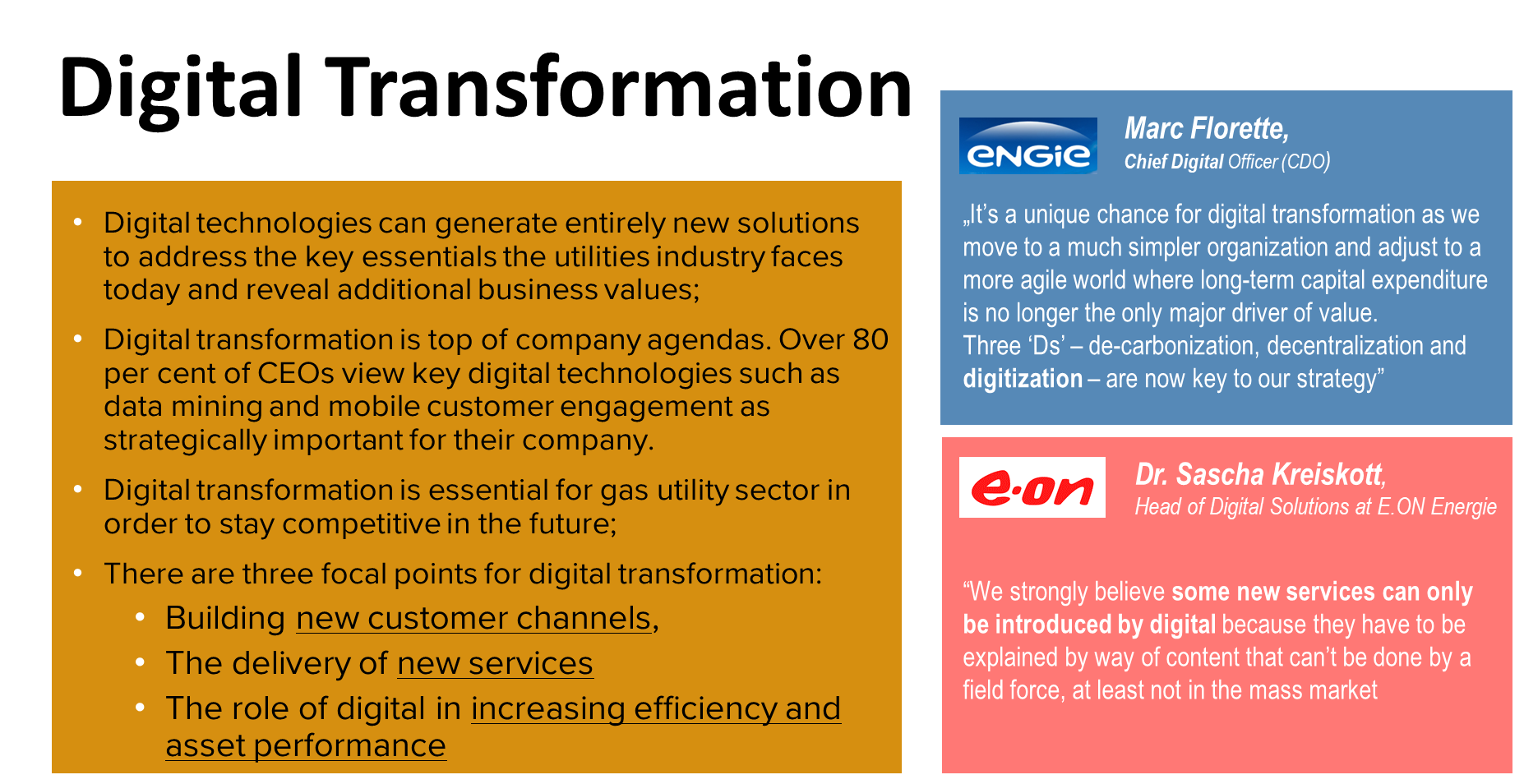 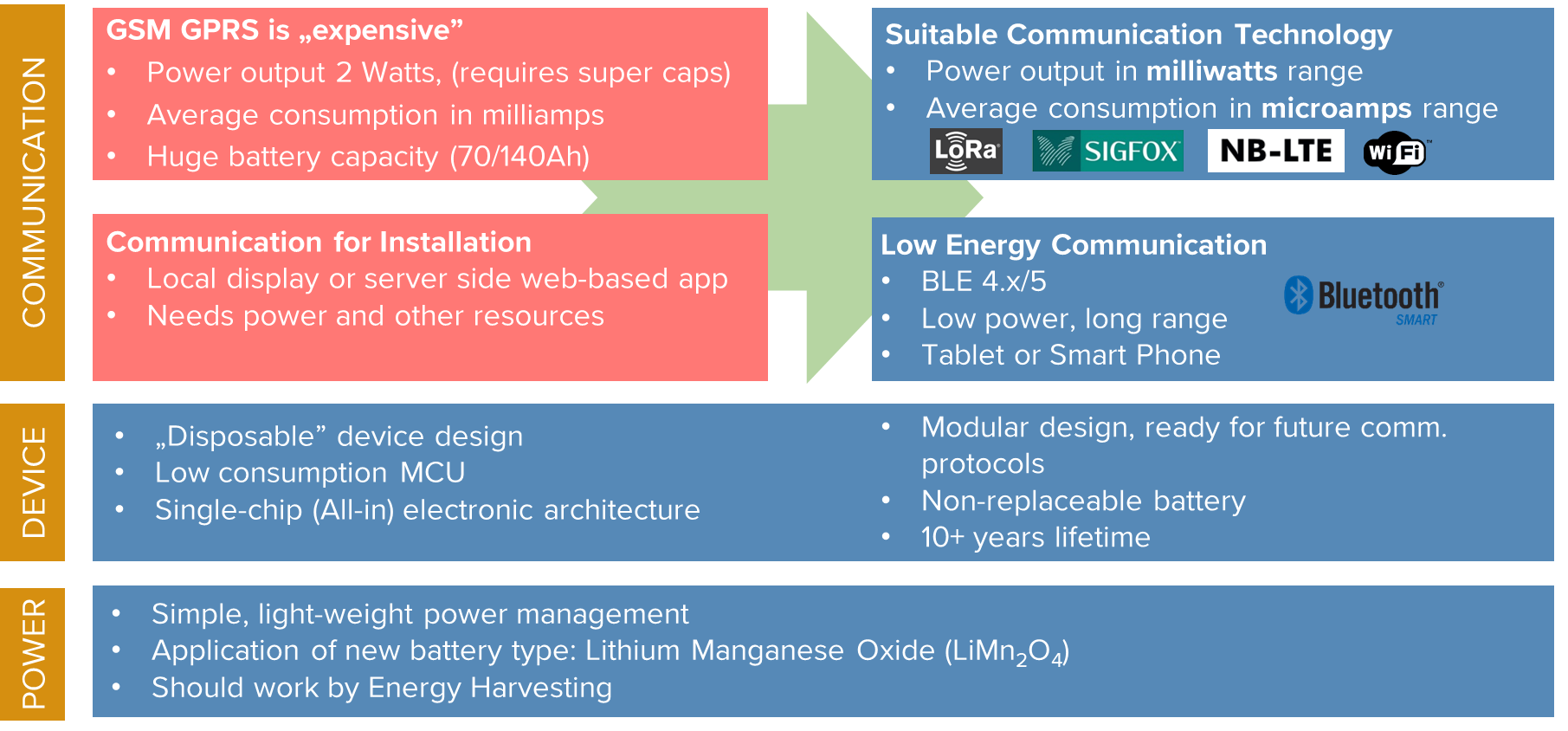 EU Regulation on Liberalized Energy Markets
First Smart Metering Boom is over
Spread is gone from traded Power/Gas
Decreasing natural gas consumption
Decommissioning of infrastructure
ULP Massive IoT-like electronics parts available
Booming LPWA radio technology and services
Digitalization – Industry 4.0 Everywhere
Asset Optimization is the main focus for the operators
Major projects, tenders are on the market
We Had a Concept
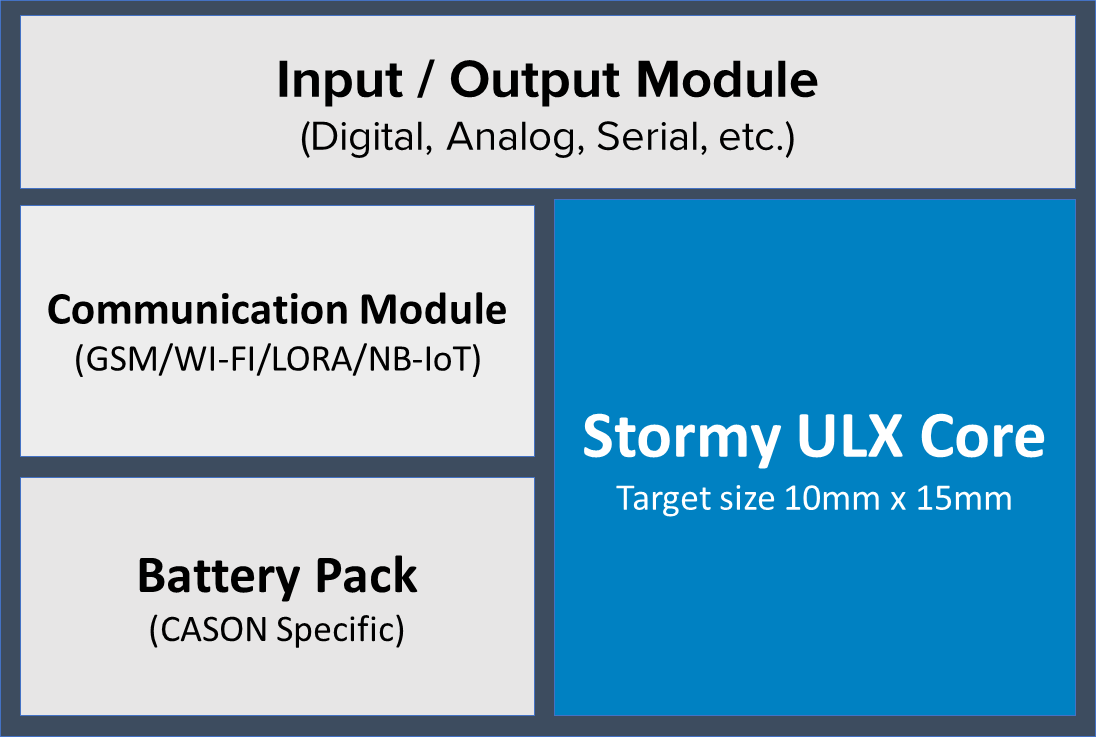 Modular Design
Ultra Low Power Parts
Variable Communication
Long-life Battery Pack
Variable Battery Capacity
Variable I/O Modules
Long Term Availability
Future Proof Design
Further Development Possibilities
Development Cycle
Essential Components

Skilled Engineers
Business Domain Knowledge
Open Minded Customers
Piloting Opportunity in Real Operating Conditions
Good Sense of Future
Divination
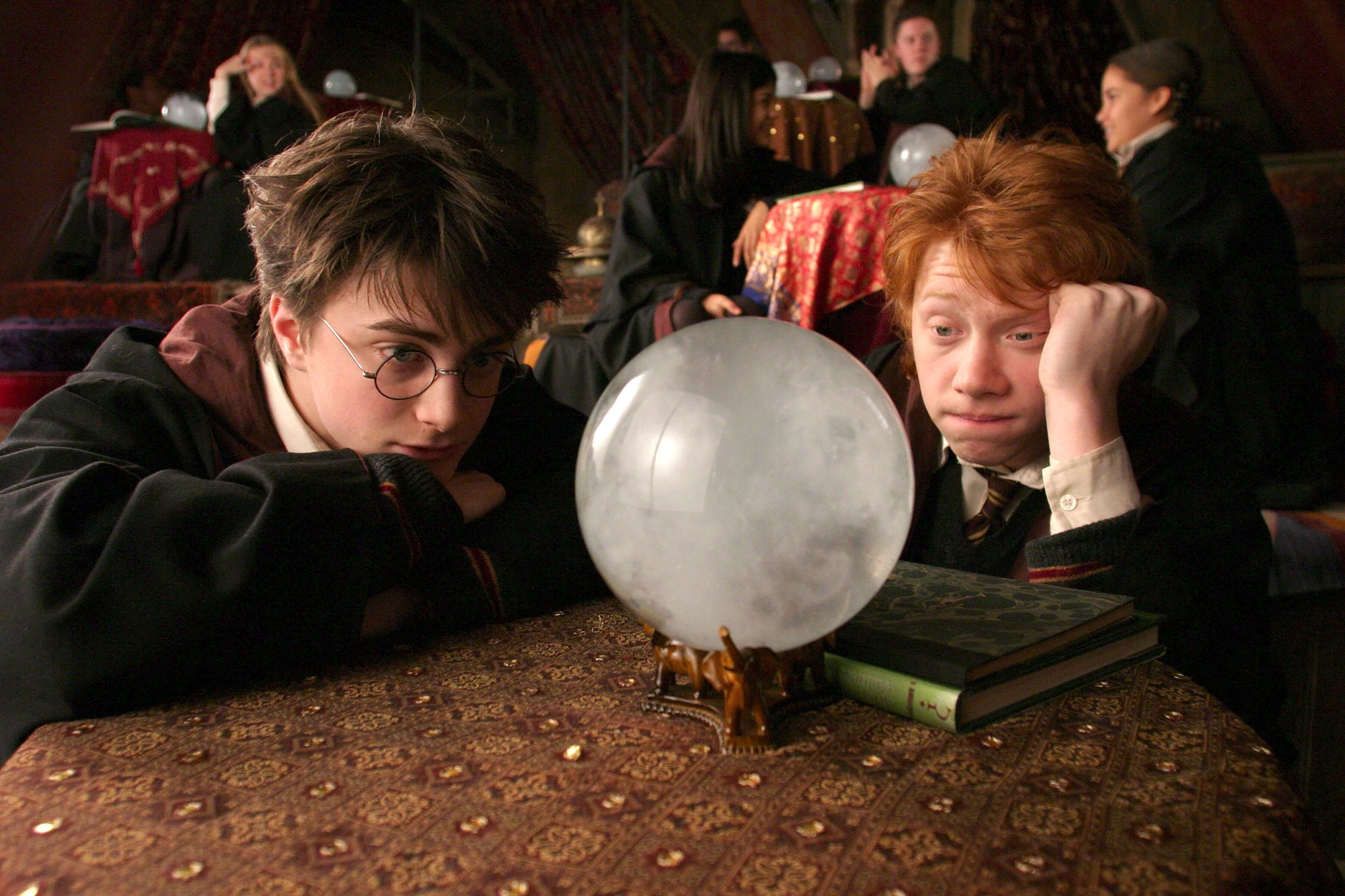 6
IoT Core Design – Phase 1Conceptual Design
Main Design Drivers
10 years of operating lifetime
Data security
Sufficient computing capacity for end-point AI
I/O flexibility
Communication flexibility
Direct device management
Small device size
Maintainable firmware code
Certifiable – CE, UL, EMC, ATEX
Industrial grade
Maintenance free operation
Self Diagnostic
Lifetime data logging to flash memory
Premium Parts
ULP ARM  MCU
Cryptographic Proc.
MUST BE CHEAP
LiMNO2 Battery
Internal Antenna
Bluetooth 4 LE/LR
Various Sensors
7
IoT Core Design – Phase 2 Basic Engineering
Op. temp: -40 to +85 °C
Components
ARM MCU
Flash Memory
Motion sensor
Temperature sensor
BLE
RTC
Quartz
Cryptographic coprocessor
Op. voltage: 1,8 – 3,0 V
Sleeping current < 15 uA
UV and moisture resistant
Max. size 50 x 70 mm
Portable FW code
Secured communication
Firmware upgrade (BLE)
November 28, 2017
IoT Core Design – Phase 3 Prototyping
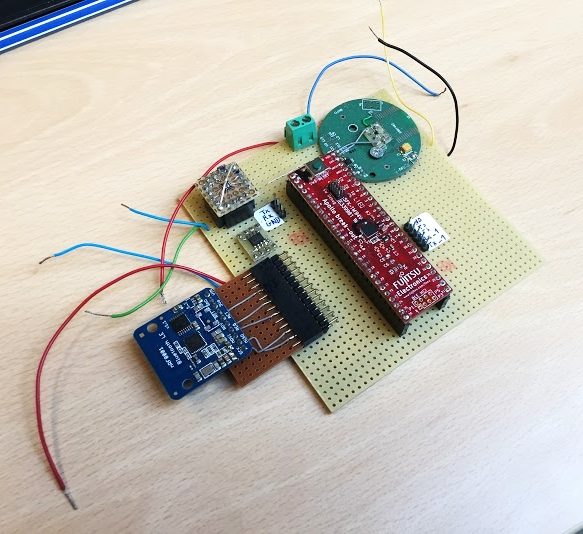 3 engineers
2 months designing and testing POC
Final revision reached in 4 revisions
Several parts were tested
MCU was tested on Exploration Kit
Sensors were recommended by Fujitsu
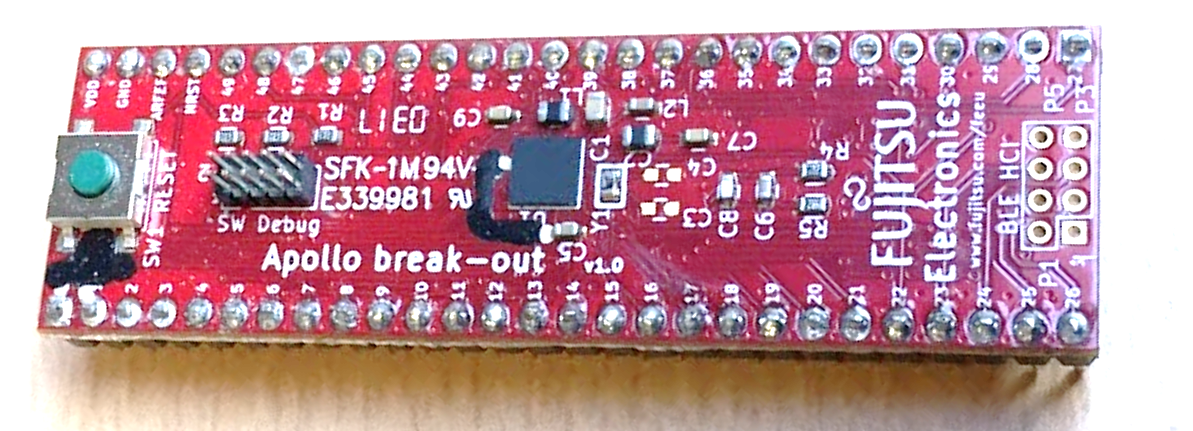 2017. november 28.
9
IoT Core Design – Phase 4 Cooperation with Fujitsu
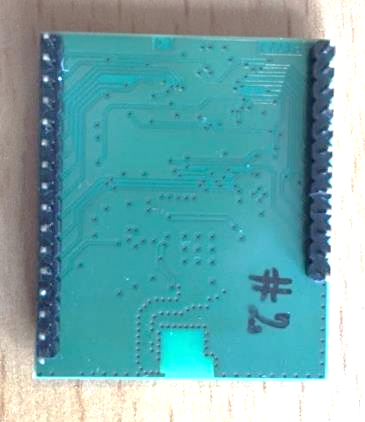 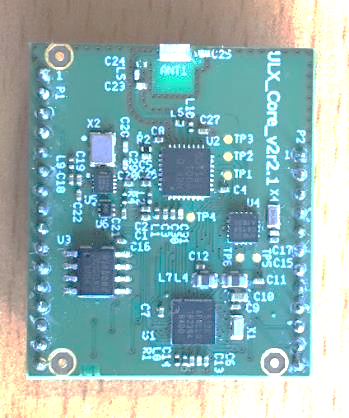 10
IoT Core Design – Phase 5 First Production Batch
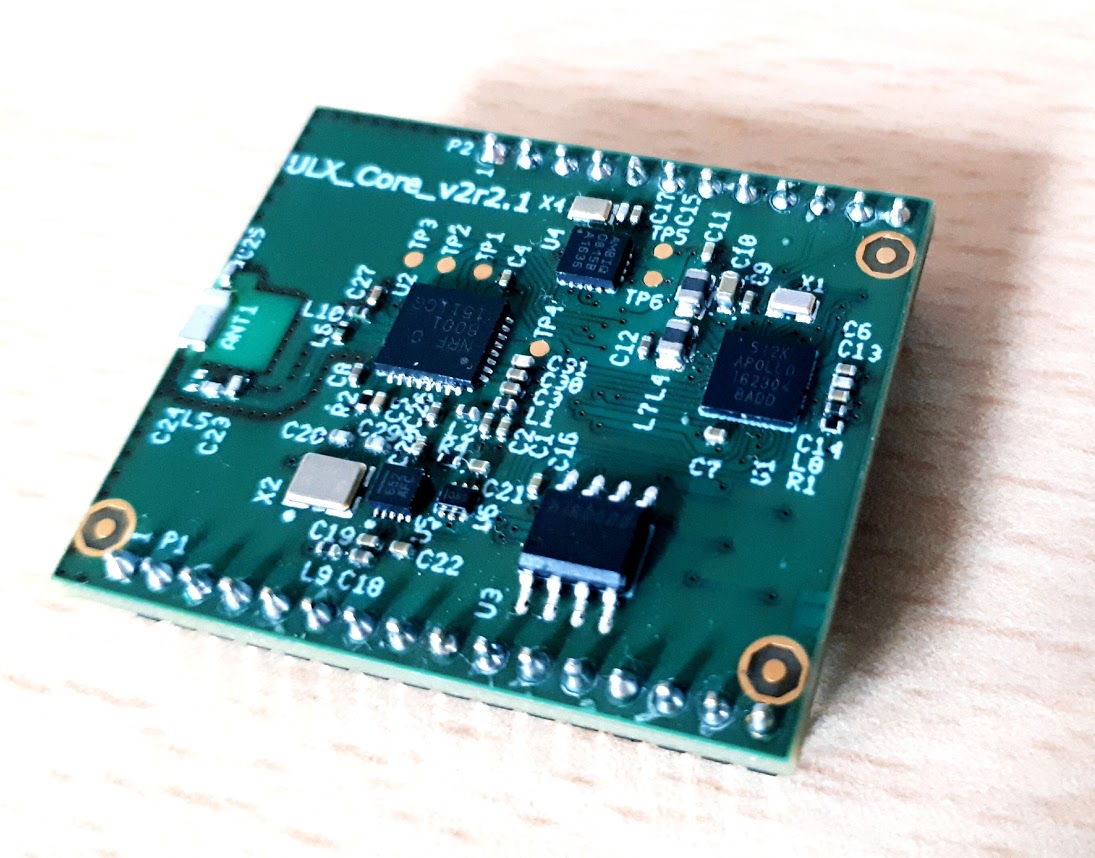 11
IoT Core Design – Phase 6 Battery Design
Functional Requirements
10 years operating lifetime
15 minutes LPWA communication
1 + 1 + 10 years battery lifetime
100% power capacity utilization
1.8 - 3,0 V
95% of lifetime at 3,0 V
2017. november 28.
12
Impact of ULX IoT Core
1480 g
1728 cm3
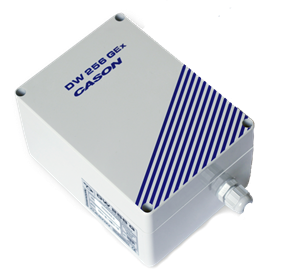 120 mm
160 mm
New Ultralight AMR devices
Existing AMR portfolio redesign 
Significant development cost reduction
BOM cost lower  competitive pricing
Mass production became available
ULX device 88% lighter
ULX device 83% smaller
Functionality and lifetime remained the same
90 mm
45 mm
90 mm
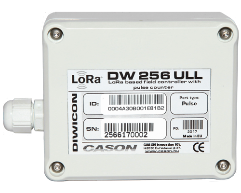 185 g
304 cm3
75 mm
2017. november 28.
13
CASON IoT System Architecture
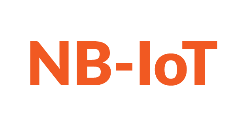 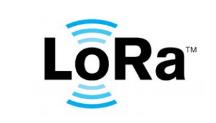 Digital input
RS232 / RS485
Analogue input
Digital output
Analogue output
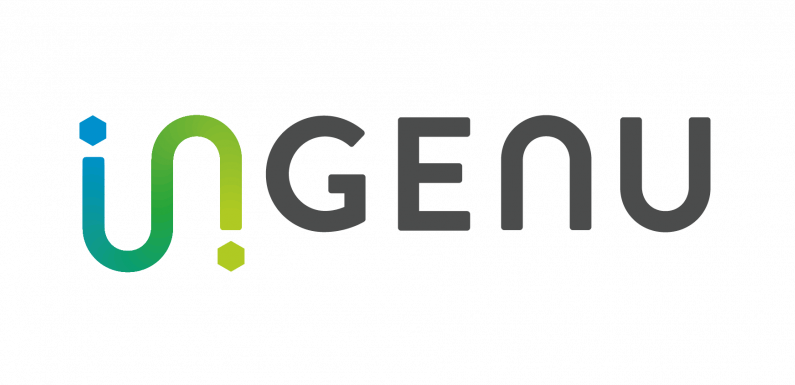 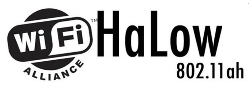 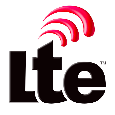 -m
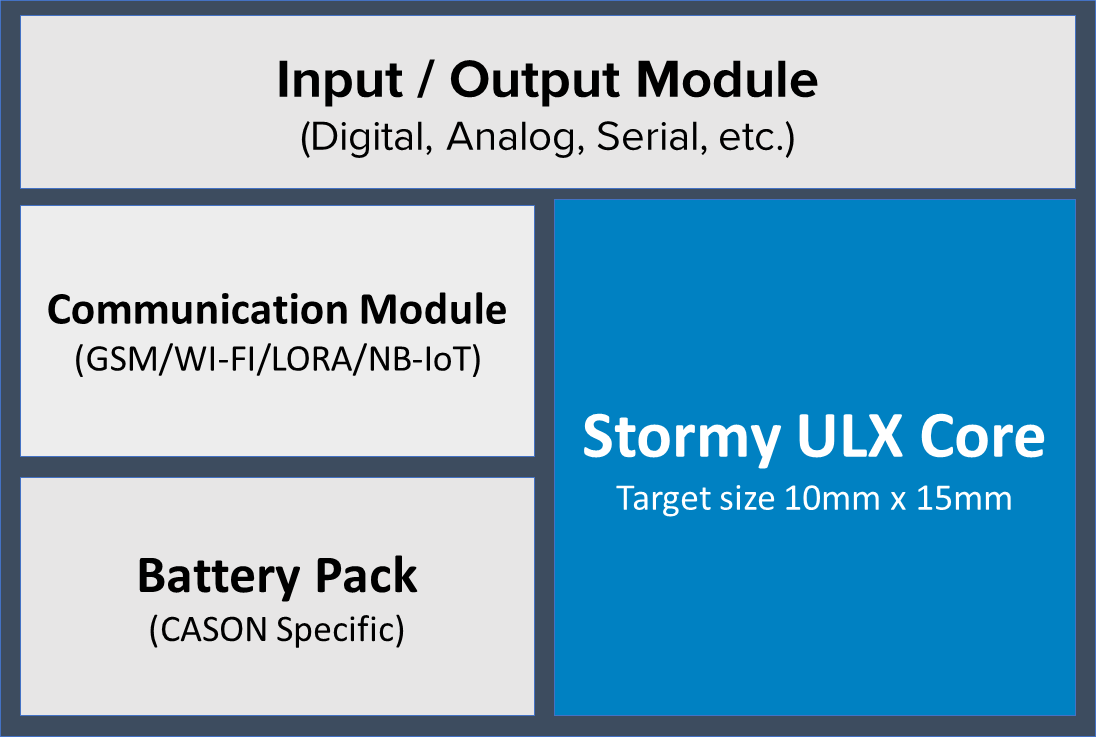 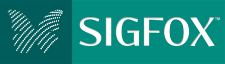 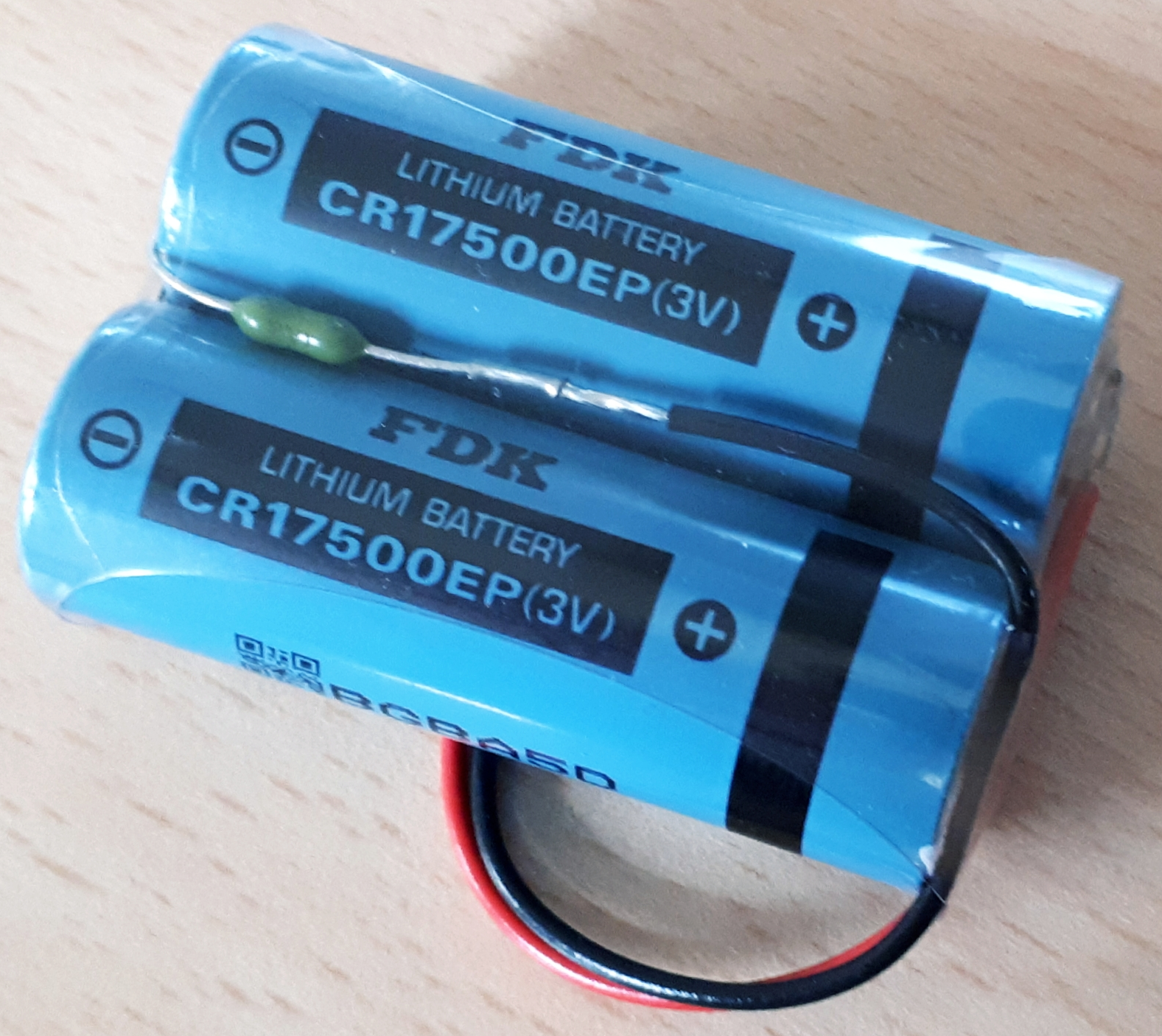 FDK
CR17500EP 
6Ah 3,0V

Lifetime
1 year CASON stock period
1 year customer stock period
10 years working period
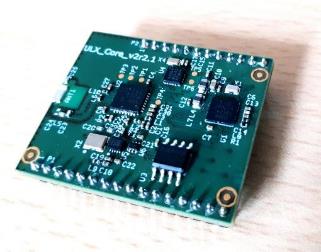 Features
Compact size: 30 x 35 [mm]
Ultra-low power design (< 15µA)
Long-life operation (> 10 years)
Real-time clock (high precision)
History (logs, events and alarms)
Fast installation procedure (over the air)
Monitoring functions (battery, temperature, …)
Controlling functions (customizable Outputs)
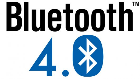 Challenges
„Public Enemy no.1.”
Financial investment into the project
Reliable, quick reacting engineering partner

Mainly uplink communications
Limited downlink
Firmware upgrade questions

Availability of parts and lead times
Li battery lead times
Increasing number of e-automobiles 

Adaptation to business domains
Water, Power, Gas, etc. 

Big data, central data processing
What type of data to store
NO SQL + RDBMS
Data processing performance question
15
Working out the Real Value
End point intelligence
Pre-processed data at end points
Big data, central data processing
What type of data to store
Performance questions
Utilization of data
How to make information from data?
What is useful for the user?
Wow-effect whet data is interpreted first time in high granularity
Is the end user ready to understand what they see?
What is valuable for the user and operators?
Etc.
How to make money out of it?
Next year… 
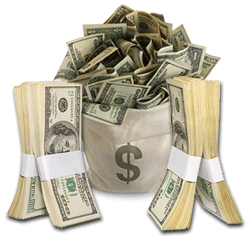 2017. november 28.
16
Experiences and Consequences
Thank you for your kind attention!
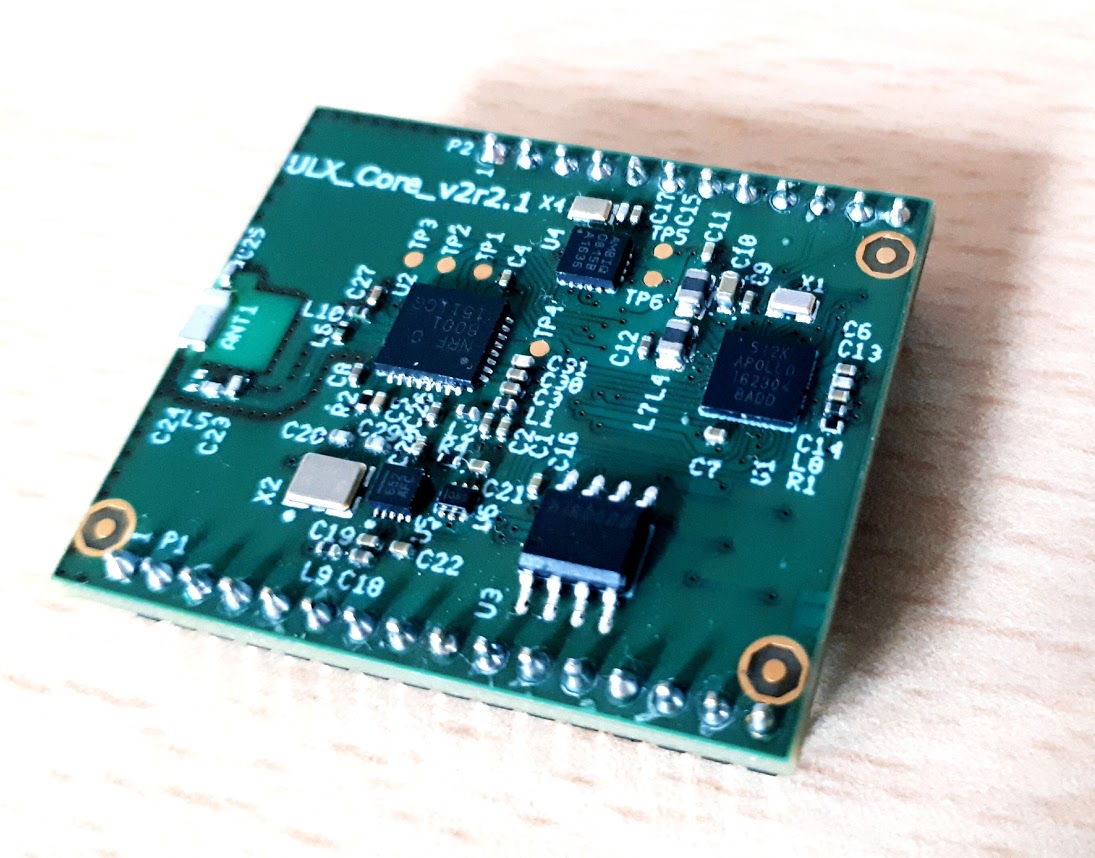 Zsigmond Czike
Chief Sales and Business Development Officer

e-mail: zsigmond.czike@cason.hu
mobile: +36 70 934 0970
18